8.6. Фінансування місцевого економічного розвитку через гранти
ГРАНТОВІ ІНСТРУМЕНТИ  ФІНАНСУВАННЯ МЕР
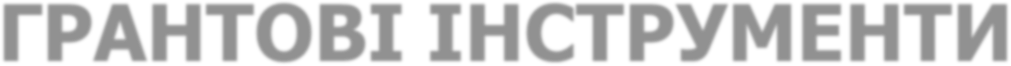 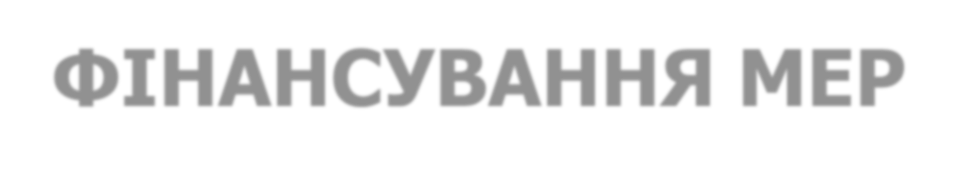 Міжнародна  технічна  допомога
Корпоративна  соціальна
відповідальність
Грантові
програми
Ресурси, надані у  вигляді  безповоротної
фінансової
допомоги,  благодійних  внесків та  пожертв, що
мають цільове
призначення, та  спрямовуються на  вирішення певної  суспільно
значущої  проблеми
Ресурси та  послуги, що  відповідно до  міжнародних
договорів нада-  ються донорами  на безоплатній  та безповоротній  основі з метою  підтримки певної  країни
Відповідальність  організації за  вплив її рішень та  діяльності на  суспільство і  довкілля через  прозору та етичну  поведінку, яка  сприяє сталому  розвитку
2
ПРОЕКТИ КОРПОРАТИВНОЇ
 	СОЦІАЛЬНОЇ ВІДПОВІДАЛЬНОСТІ?
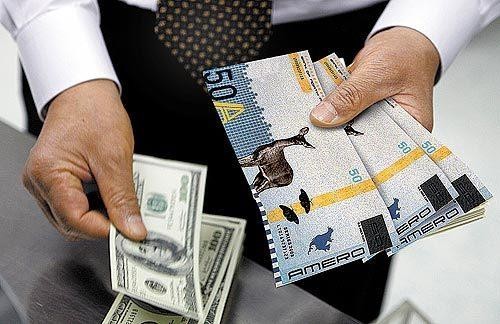 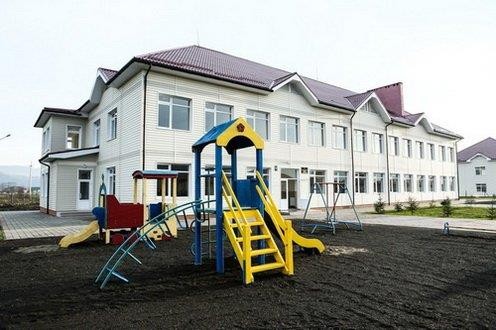 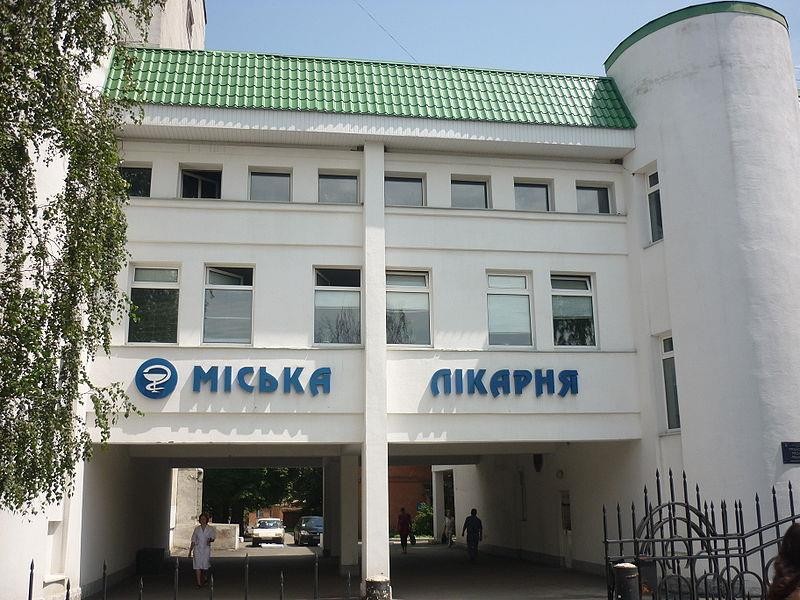 3
Корпоративна соціальна відповідальність
(англ. “corporate social responsibility”)
врахування соціальних та екологічних аспектів у  діяльності підприємств на засадах добровільності і  взаємодії між усіма зацікавленими сторонами.
Поняття корпоративна соціальна відповідальність не має усталеного
універсального визначення.

Соціально відповідальний бізнес
(англ. “social responsible business”) –
відповідальне ставлення компанії до свого продукту або  послуги, до споживачів, працівників, партнерів; активна  соціальна позиція компанії, що полягає в гармонійному  співіснуванні із зовнішнім оточенням, взаємодії та
постійному діалозі із суспільством, участі у вирішенні
суспільних проблем.
СУТНІСТЬ КОРПОРАТИВНОЇ  СОЦІАЛЬНОЇ ВІДПОВІДАЛЬНОСТІ
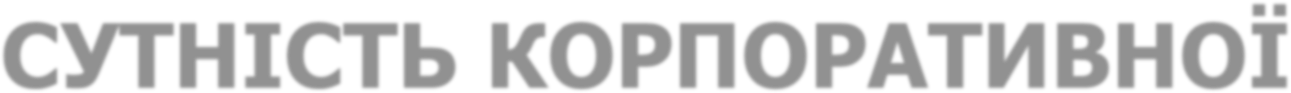 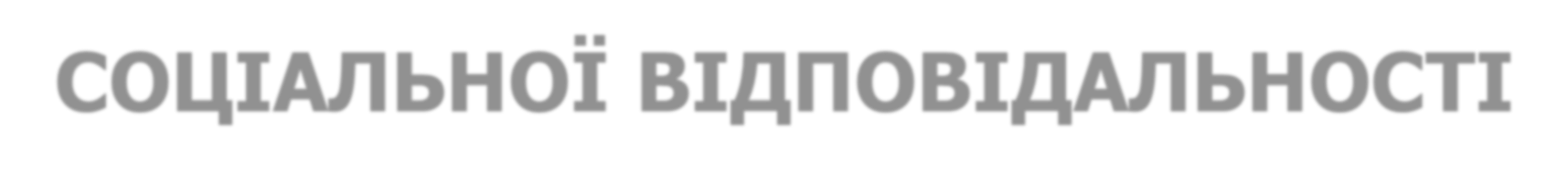 Корпоративна соціальна відповідальність (КСВ):
добровільні зобов’язання організації щодо підвищення
якості життя не тільки своїх співробітників, а також територій
присутності та суспільства в цілому
відповідальність організації за вплив її рішень та  діяльності на суспільство і довкілля через прозору та  етичну поведінку, яка
сприяє сталому розвитку, здоров'ю і добробуту суспільства;
враховує очікування зацікавлених сторін
	відповідає чинному законодавству та узгоджується з  міжнародними нормами поведінки
	інтегрована у діяльність всієї організації і реалізується нею  на практиці взаємовідносин
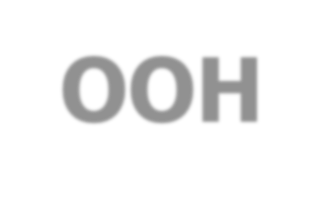 ГЛОБАЛЬНИЙ ДОГОВІР ООН  ЩОДО КСВ
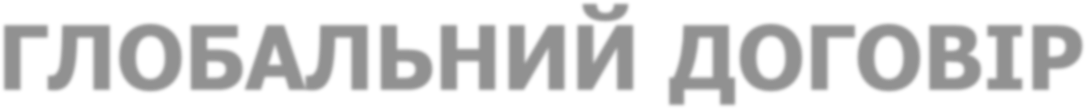 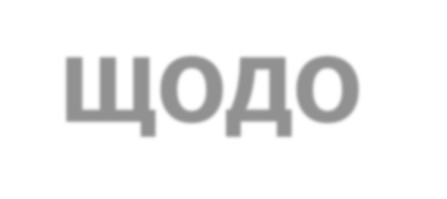 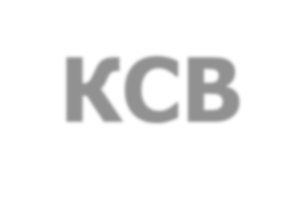 1: Забезпечувати та поважати захист прав людини,  проголошених на міжнародному рівні
Права людини
2: Забезпечувати, щоб їхня власна діяльність не сприяла
порушенню прав людини
3: Підтримувати свободу зібрань і дієве визнання права на
колективні угоди
4: Сприяти викоріненню примусової праці
5: Сприяти ефективному викоріненню дитячої праці
6: Сприяти викоріненню дискримінації у сфері зайнятості та  працевлаштування
7: Дотримуватися превентивних підходів до екологічних  проблем
8: Ініціювати поширення екологічної відповідальності  9: Стимулювати розвиток і розповсюдження екологічно  чистих технологій
Стандарти праці
Екологічна  відповідальність
Боротьба з  корупцією
10: Протидіяти будь-яким формам корупції, включаючи  здирництво
6
ПРИНЦИПИ КСВ
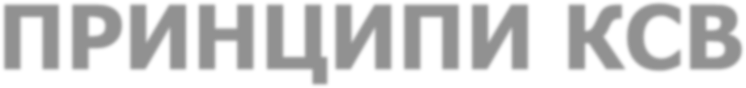 Підзвітність щодо впливу на суспільство і довкілля
Прозорість в рішеннях і діяльності, які впливають на  інших
Етична поведінка
Взаємодія із зацікавленими сторонами (поважати  та враховувати інтереси усіх зацікавлених сторін та
взаємодіяти з ними відкрито)
Повага до правових норм
Міжнародні норми (поважати міжнародні норми, що  є важливими для сталого розвитку суспільства)
Права людини (визнавати важливість і загальність  прав людини)
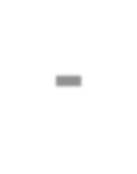 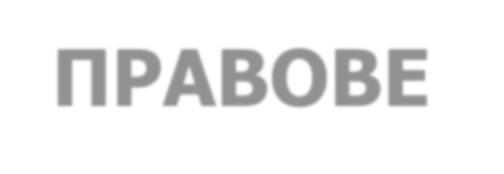 НОРМАТИВНО-ПРАВОВЕ  РЕГУЛЮВАННЯ КСВ
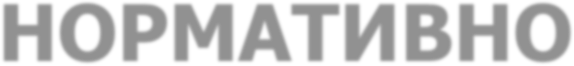 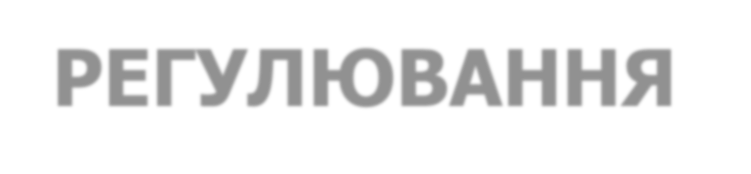 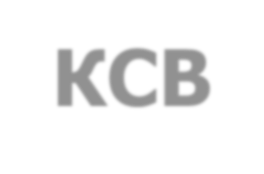 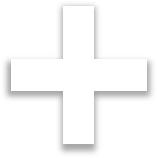 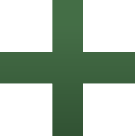 Глобальний договір ООН (Global Compact), ініційований у  1999 році
8
ВИМІРИ КСВ
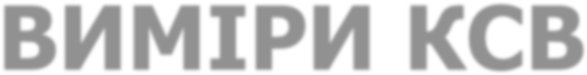 Внутрішній
управління людськими  ресурсами
охорона здоров’я та  безпека праці
адаптація до змін
управління впливами  на довкілля та  використання  природних ресурсів
Зовнішній
співпраця з місцевими
громадами
відносини з бізнес-  партнерами і  споживачами
дотримання прав  людини в бізнес-  діяльності
участь у вирішенні
глобальних екологічних
проблем
УЧАСТЬ БІЗНЕСУ В СУСПІЛЬНОМУ РОЗВИТКУ
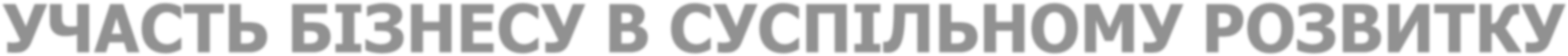 КСВ ТА МЕР
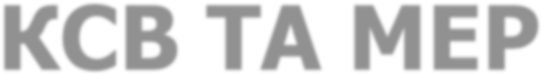 Окремий напрям КСВ – розвиток територій  присутності:
захист довкілля
запровадження енергозберігаючих технологій
розвиток муніципальної інфраструктури та  поліпшення якості публічних послуг
розвиток місцевого бізнес-середовища та  посилення конкурентоздатності території
реалізація проектів та програм соціального та  культурного спрямування
ПЕРЕВАГИ/ОБМЕЖЕННЯ  ПРОЕКТІВ КСВ
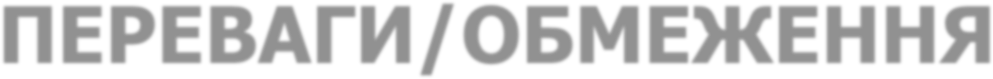 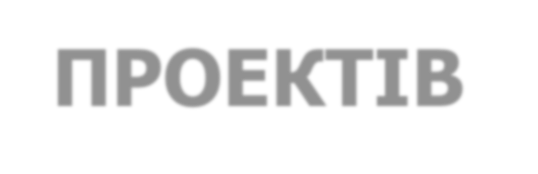 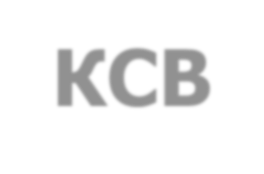 ∎ Стихійність процесу  інституціоналізації ініціатив  КСВ
∎ Складність визначення
впливу програм КСВ
∎ Відсутність сформованого
та впливового сектору
громадянського суспільства
∎ Встановлення партнерських
відносин між владою,
громадою, бізнесом
∎ Залучення ресурсів для
вирішення актуальних  проблем
∎ Відповідність стандартам  світової економічної спільноти
∎ Зростання довіри мешканців ∎ Недостатні податкові та
громади до місцевого бізнесу
інші стимули для розвитку  КСВ
12
МОДЕЛІ КСВ
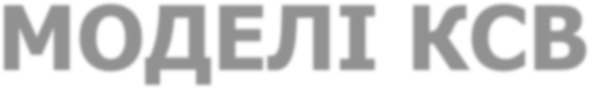 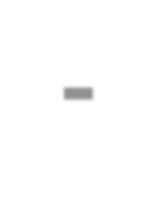 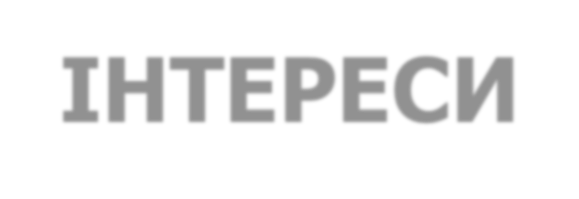 КСВ ТА БІЗНЕС-ІНТЕРЕСИ
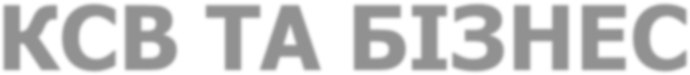 Американська  модель
переважає філантропічний
підхід
передбачає спрямування
частини прибутку на  реалізацію суспільно  корисних ініціатив,
переважно не пов’язаних з  бізнес-діяльністю
найбільш поширена у світі  через легкість реалізації та  публічність результатів
забезпечує максимальну
суспільну підтримку
Європейська  модель
передбачає прямий зв’язок
між бізнес-цілями та
ініціативами КСВ
КСВ розглядається як елемент
стратегії підвищення
інвестиційної привабливості
компанії
передбачає економічне
обґрунтування соціальних
ініціатив та їх інтеграцію в
стратегію розвитку компанії
КСВ В УКРАЇНІ
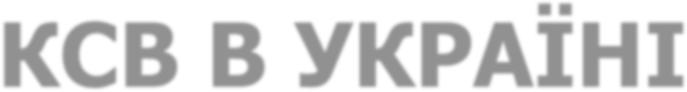 Три основні підходи:
окремі ініціативи КСВ
програми КСВ, що поєднують кілька проектів та ініціатив
впровадження стратегії КСВ у всі основні внутрішні, та
зовнішні процеси діяльності підприємства
Третина компаній не здійснює жодних заходів КСВ
Третина компаній здійснює соціальні інвестиції в  розвиток територіальних громад
Найбільш поширеними практиками КСВ у сфері МЕР є  впровадження енергозберігаючих технологій, а також  технологій із сортування та утилізації відходів
КСВ не стала частиною стратегічного менеджменту  більшості компаній
ДТЕК: РОЗРОБКА СТРАТЕГІЙ СОЦІАЛЬНОГО
 	ПАРТНЕРСТВА. ЦІЛІ І ЗАВДАННЯ
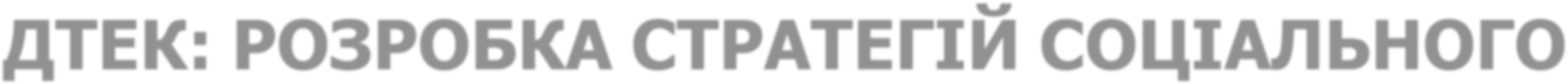 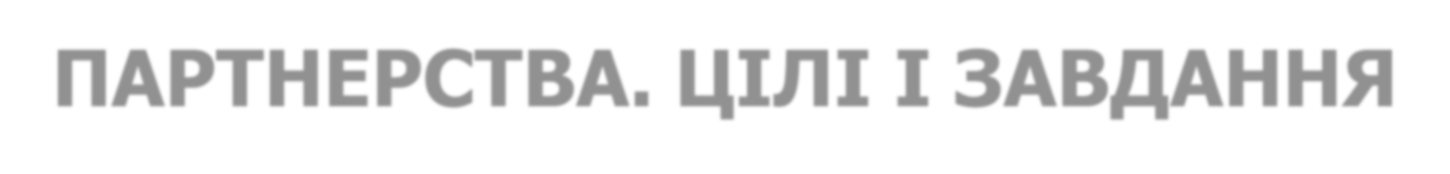 Ціль соціальних інвестицій в  території присутності – стійкий  розвиток бізнесу і суспільства
Задачі:
Підвищення якості життя в містах
присутності
Вибудовування прямого діалогу з  місцевими громадами. Стимулювання  їх активності до вирішення проблем  території проживання
Стійкий розвиток
територій присутності
Якісні  послуги
(освіта, охорона
здоров я,
дозвілля тощо)
Стійкий
бізнес
Пошук способів вирішення проблем
територій з врахуванням інтересів
Компетентна
влада
бізнеса
Створення системи довгострокового
соціального партнерства з регіонами
Достойний рівень
життя
співробітників
Активні громади
СТІЙКИЙ РОЗВИТОК
ТЕРИТОРІЙ ПРИСУТНОСТІ
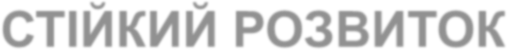 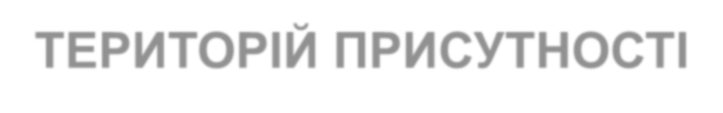 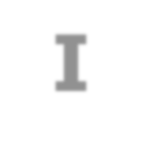 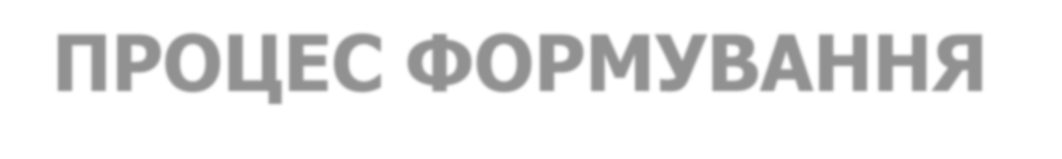 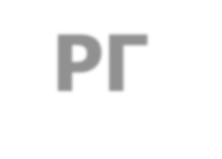 МЕТОДОЛОГІЯ І ПРОЦЕС ФОРМУВАННЯ РГ  СТРАТЕГІЙ СОЦІАЛЬНОГО ПАРТНЕРСТВА
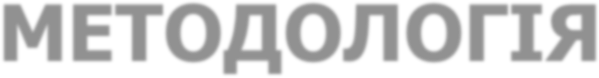 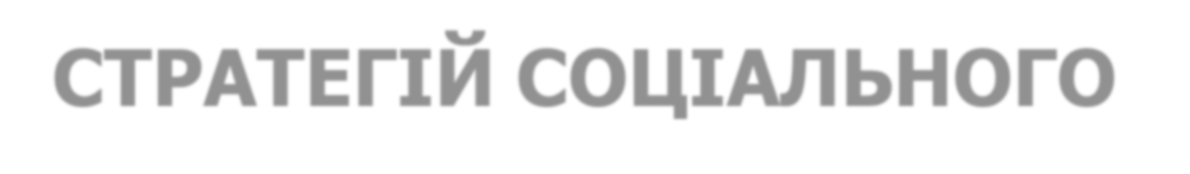 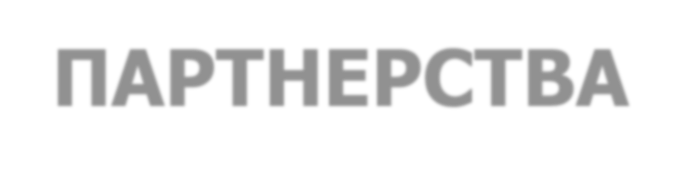 Засновані на методології розробки стратегій розвитку територій, з  широким залученням громадськості, вживаних в США, Канаді, ЄС
NEW: по кожній території присутності розроблені «Карти проблем» з  врахуванням ризиків, які можуть виникнути в разі їх не вирішення як  для територіальних громад, так і для Компанії
Спільне обговорення проблем на засіданнях РГ, вибір пріоритетів,
розробка і затвердження конкретних проектів сприяло формуванню  партнерських стосунків
Методологічні  рекомендації  по розробці  Стратегій
соціального
партнерства
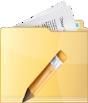 Сформовані згідно рекомендацій з боку Компанії, затверджувалися  розпорядженнями органів місцевої влади (кількість членів РГ від 15  до 30 осіб)
Склад РГ: депутати місцевих рад, виконавчих органів рад, керівники
комунальних служб і установ, представники освіти, медицини,  центрів зайнятості, місцевого бізнесу, громадських організацій,  представники місцевих підприємств Компанії і КЦ
Для організації ефективної роботи груп були залучені зовнішні
консультанти по стратегічному плануванню розвитку територій
Для розробки конкретних проектів створювалися підгрупи по
кожному пріоритетному напряму із залученням фахівців
Робочі  групи
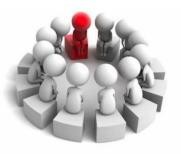 МЕХАНІЗМ РЕАЛІЗАЦІЇ СТРАТЕГІЙ
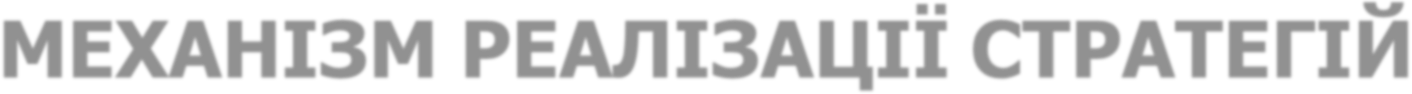 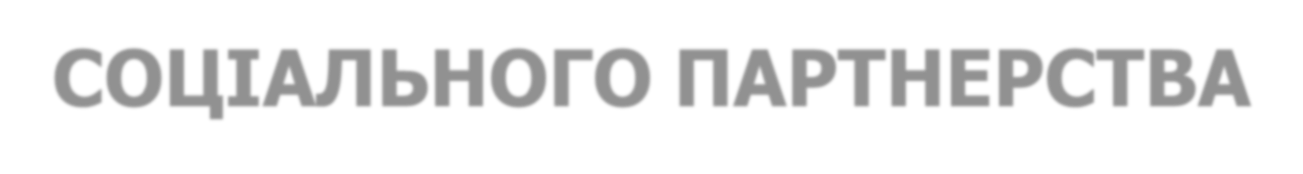 СОЦІАЛЬНОГО ПАРТНЕРСТВА
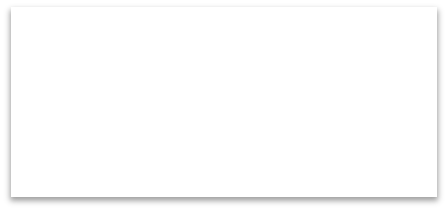 Плани
інформаційного  супроводу
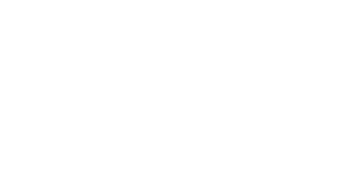 Департамент  соціального  розвитку
ДТЕК
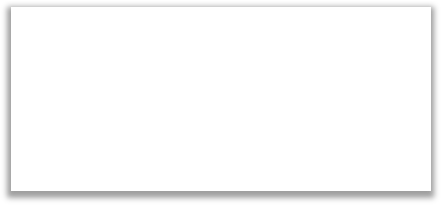 Врахування інтересів
бізнесу
Бізнес-блоки
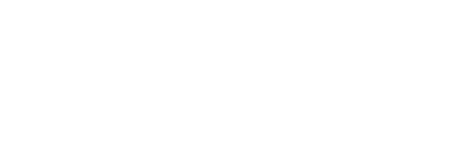 Інформаційна  підтримка
Комітети по  управлінню  впровадженням  (КУВ)
до 15 чол.
Міста, комфортні  для життя
Партнери
(донори, фонди і т.д.)
Партнери
Підрядники
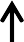 Активна участь
жителів
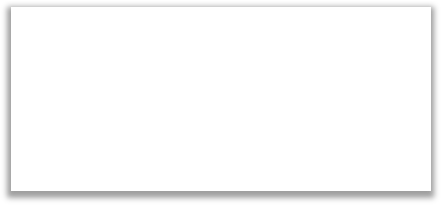 Залучення
додаткових ресурсів
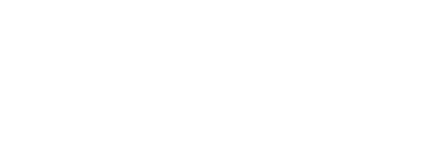 Відповідальні за  реалізацію  проектів від  виконавчих  органів місцевих  рад
Міста
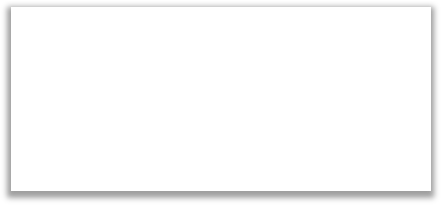 Агентство місцевого
розвитку
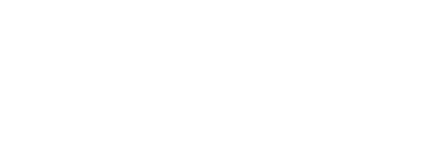 КСВ ТА МЕР В УКРАЇНІ
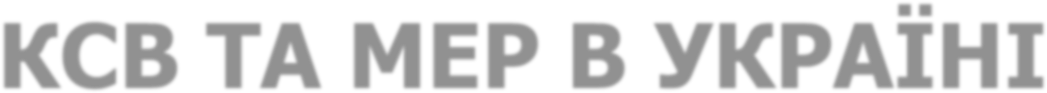 Прикладів тривалого, успішного та послідовного  втілення ініціатив КСВ у сфері МЕР не достатньо.  Окремі компанії намагаються:
вибудувати взаємовигідні відносини із місцевими  громадами та залучити їх до ініціатив у сфері МЕР
допомагають в розробці планів економічного  розвитку міст
надають фінансову підтримку в таких сферах:
освіта
охорона здоров'я
культура і спорт
енергоефективність
розвиток місцевої інфраструктури та бізнес-  середовища
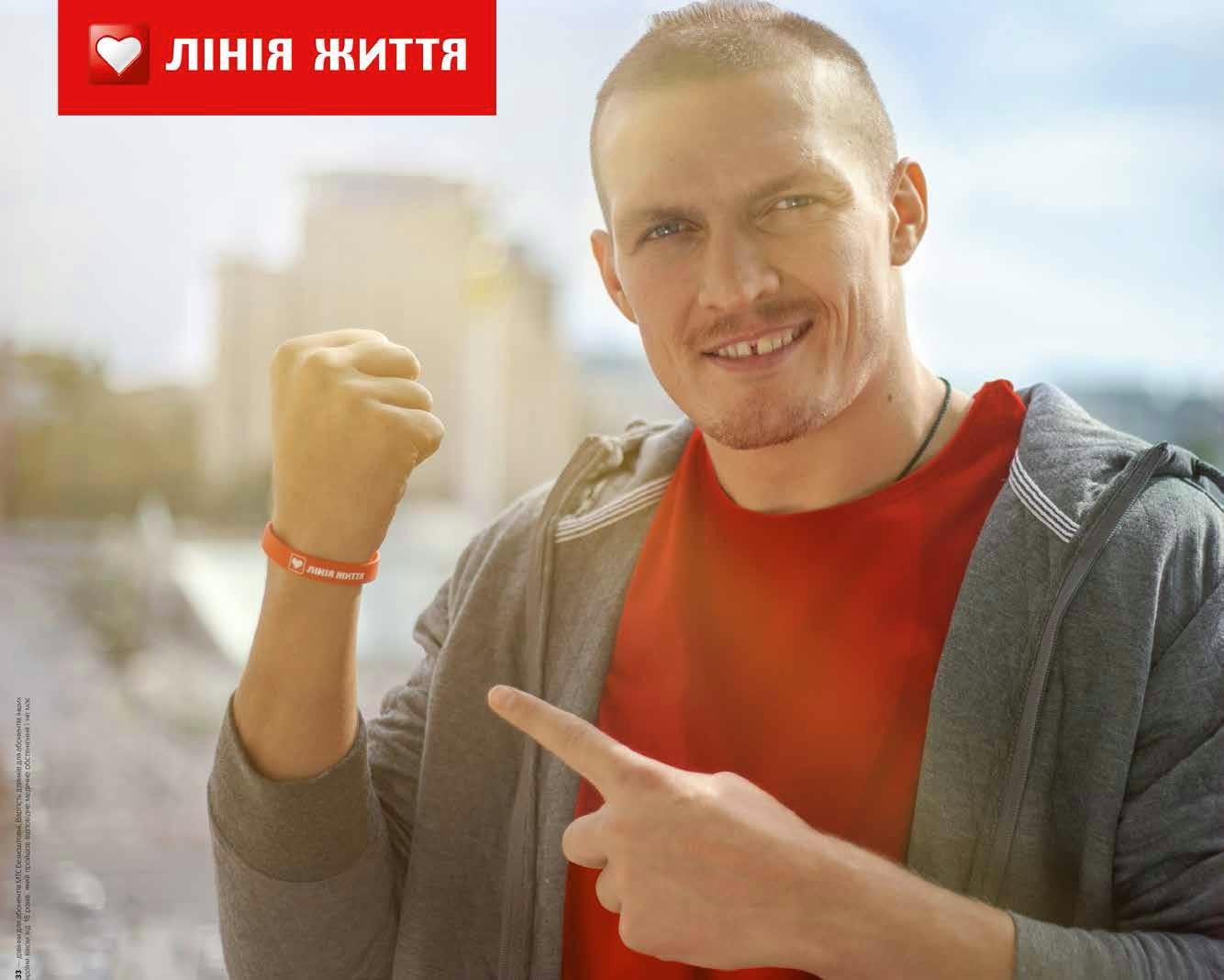 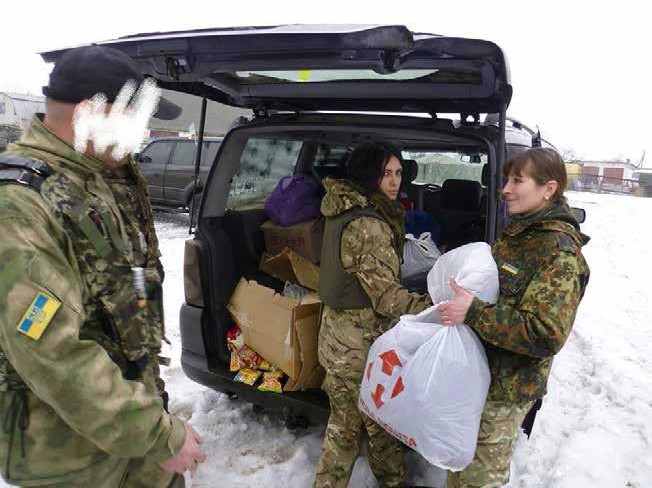 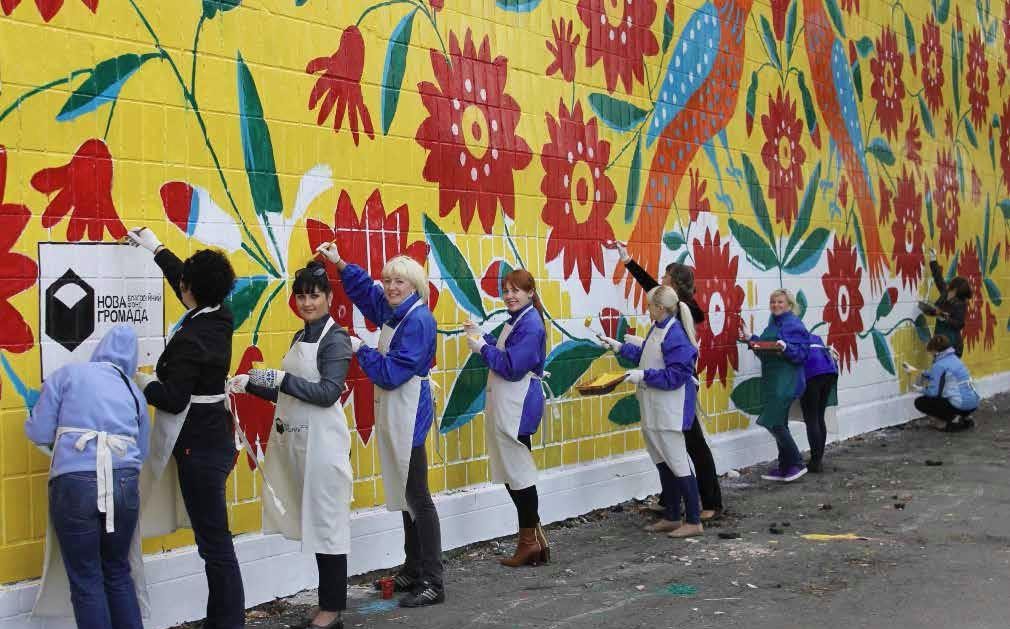 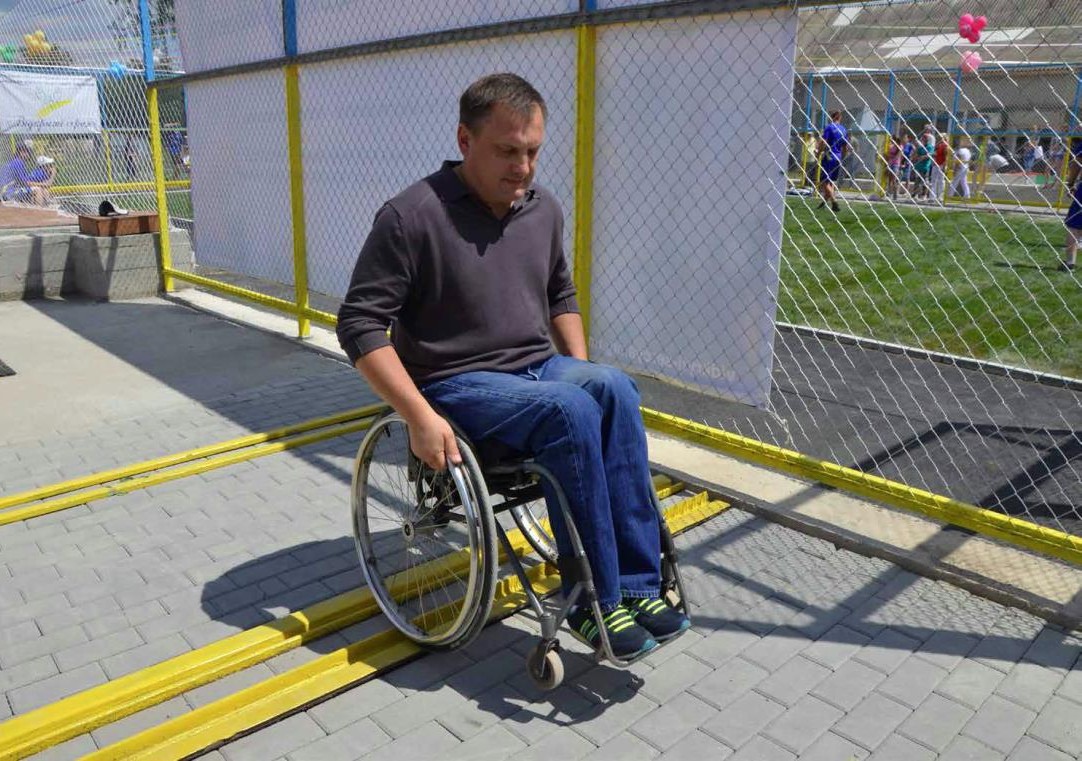 ОБГОВОРЕННЯ
ЧИ МАЄТЕ ВИ ДОСВІД ЗАСТОСУВАННЯ МЕХАНІЗМУ  КОРПОРАТИВНОЇ СОЦІАЛЬНОЇ ВІДПОВІДАЛЬНОСТІ?
ЩО СЛІД ВРАХОВУВАТИ ПРИ ЙОГО
ЗАСТОСУВАННІ?
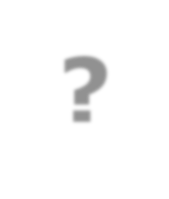 СУТНІСТЬ МІЖНАРОДНОЇ ТЕХНІЧНОЇ  ДОПОМОГИ
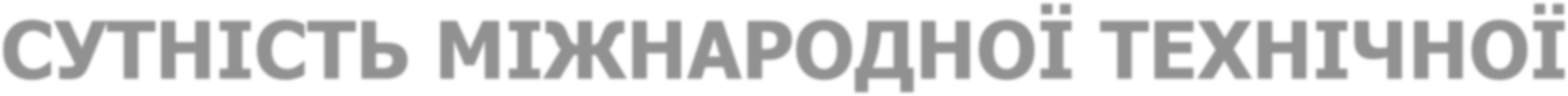 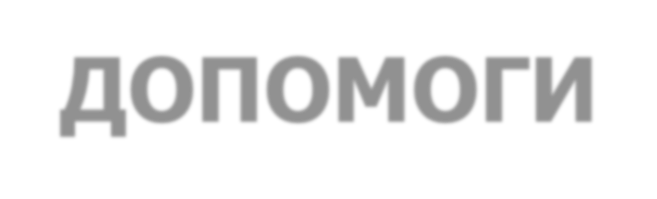 Міжнародна технічна допомога (МТД):
допомога від урядів та інших організацій для підтримки  економічного, соціального, політичного та екологічного  розвитку країн, що розвиваються
на     відміну  від     гуманітарної  допомоги,  має  усувати
довгострокові причини бідності, а не її короткострокові наслідки
може	надаватись	як	міжнародними	організаціями,	так	і
агенціями країн-донорів
країнами-реципієнтами переважно виступають країни, що  розвиваються, а також країни з перехідною економікою
ФОРМАТИ ТА ФОРМИ МТД
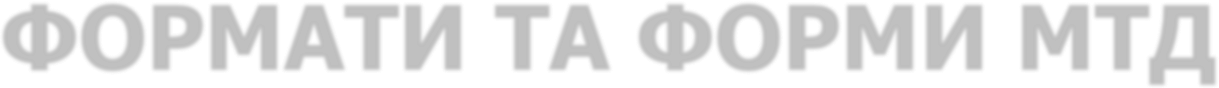 Формати:
двосторонній – здійснюється в межах угод між країною-донором та
країною-реципієнтом
багатосторонній – передбачає об’єднання ресурсів та зусиль
кількох донорів, також включає МТД від міжнародних організацій,  що фінансуються за рахунок внесків держав-членів
Форми:
технологічний грант – безоплатна передача фінансових засобів,  товарів або послуг
грант на умовах співфінансування – передбачає участь
одержувача в частковому фінансуванні заходів за проектом МТД
МІЖНАРОДНА ТЕХНІЧНА ДОПОМОГА
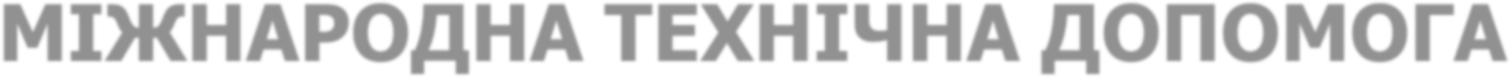 Надання обладнання
передача обладанння,  необхідного для забезпе-  чення виконання  проектів (програм) МТД
Передача знань
передача прав  інтелектуальної  власності (авторські  права, права на  винаходи, корисні моделі  та ноу-хау), надання  консультаційних послуг
Надання фінансових  ресурсів
фінансування заходів у  межах реалізації проекту  (програми) МТД
Види МТД
24
СТАНОВЛЕННЯ МТД ЯК МЕХАНІЗМУ  ФІНАНСУВАННЯ МЕР
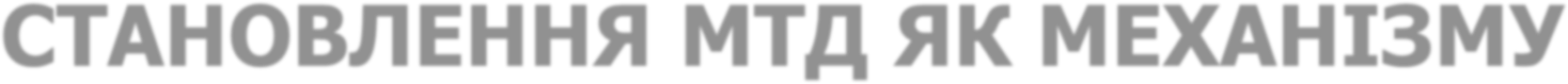 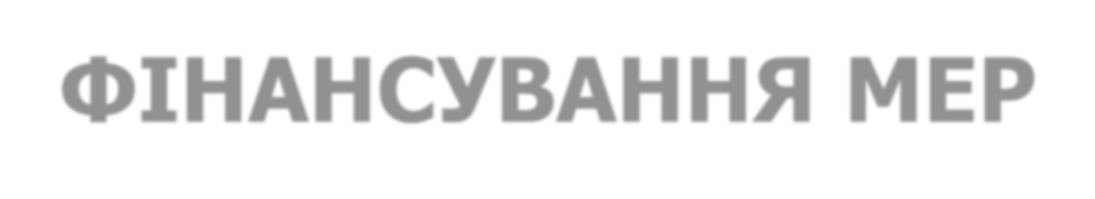 25
МТД В ЄС
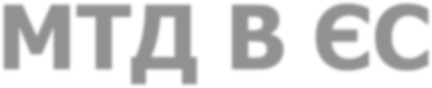 Структурні фонди – основне джерело МТД для
потреб МЕР
Фінансування доступне національним,
регіональним і міським органам влади
Фінансування з метою:
розвитку інституціональних можливостей
підвищення ефективності публічних послуг
реалізації інфраструктурних проектів
26
МТД В УКРАЇНІ
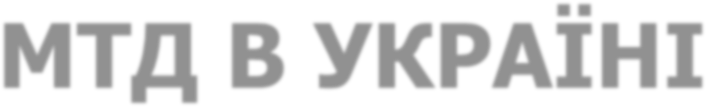 МТД Україні надається з 1992 року на підставі понад 40  міжнародних угод з питань технічного та фінансового  співробітництва
Найбільшим донором для України в 90-х роках XX ст. були
США, однак з початку 2000-х років це місце займає ЄС
З 1992 по 2012 роки Україні було надано МТД на загальну  суму понад 5,8 млрд. дол. США, з них приблизно 3 млрд.  дол. США виділено Урядом США
Розміри фінансової підтримки (включно з МТД), що з 1991
року була надана Україні ЄС сягнули майже 2,8 млрд. євро
27
ПРІОРИТЕТИ ПРОЕКТІВ МТД У СФЕРІ  МЕР
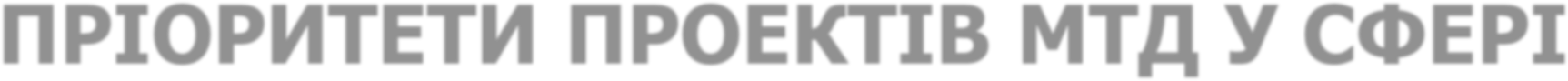 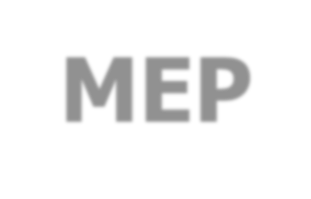 Розбудова спроможності місцевих органів влади
Надання консультаційної допомоги у плануванні та
управлінні процесами МЕР
Здійснення енергозберігаючих заходів у  комунальному господарстві
Розвиток місцевого бізнес-середовища
Підвищення конкурентоздатності та інвестиційної
привабливості територій
Активізація територіальних громад для вирішення  проблем місцевого розвитку
28
МТД ЯК МЕХАНІЗМ ФІНАНСУВАННЯ  МЕР
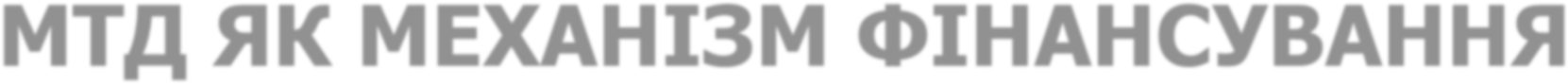 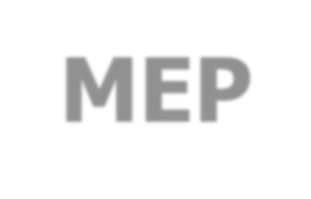 МТД може надаватись як безпосередньо  міжнародною організацією-донором, так і
опосередковано – шляхом залучення організації-  виконавця, що здійснює управління коштами МТД
Ключове значення для фінансування МЕР мають  наступні різновиди МТД:
гранти, що супроводжують кредити МФО
проекти транскордонної співпраці
Сфера охоплення ініціатив транскордонної співпраці  на сьогодні поширюється на третину території
України
29
АЛГОРИТМ РЕАЛІЗАЦІЇ ПРОГРАМ  МТД І ГРАНТОВИХ ПРОГРАМ
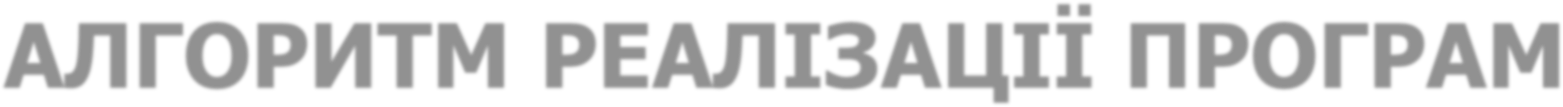 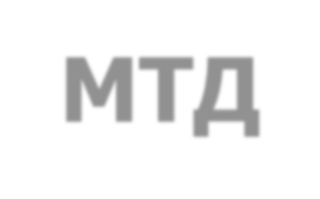 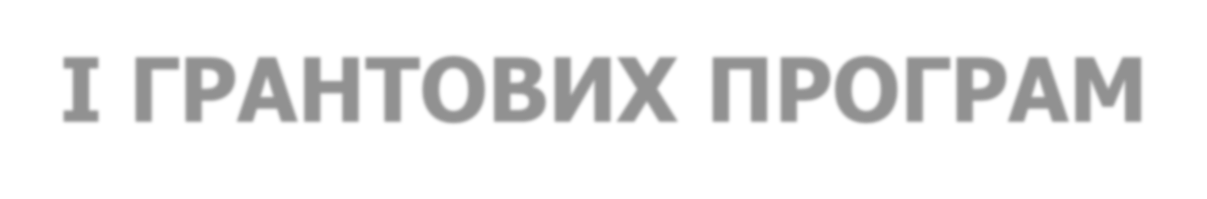 Оголошення
конкурсу
Отримання
проектних заявок
Розгляд
проектних заявок
Прийняття  рішення щодо  фінансування
відібраних
проектів
Підписання  угоди з головним  виконавцем
Реалізація
проектів
Моніторинг і
оцінка кінцевих
результатів
30
ДОНОРИ ГРАНТОВИХ ПРОГРАМ
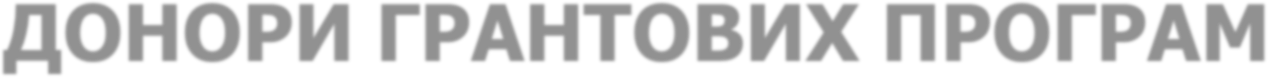 31
ПЕРЕВАГИ/ОБМЕЖЕННЯ  МТД І ГРАНТОВИХ ПРОГРАМ
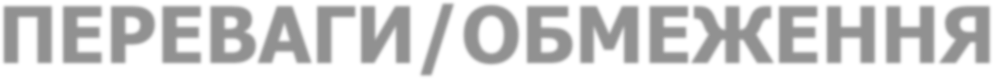 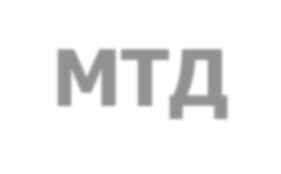 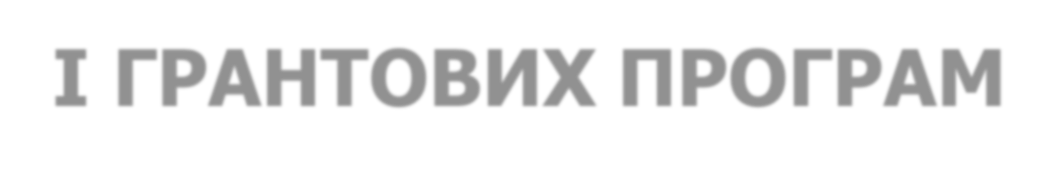 ∎ Ризик невідповідності
пріоритетів МТД і грантових  програм потребам МЕР
∎ Зниження зусиль щодо  залучення внутрішніх ресурсів
∎ Складність і тривалість
процедур відбору проектних
пропозицій
∎ Необхідність належного рівня
кваліфікації службовців
∎ Безоплатність та безпово-  ротність ресурсів
∎ Скорочення часу на набуття
нових знань і досвіду
∎ Набуття досвіду підготовки
проектних заявок та
управління проектами
∎ Звільнення від  оподаткування МТД та  грантових ресурсів
32
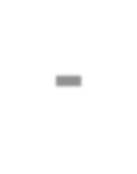 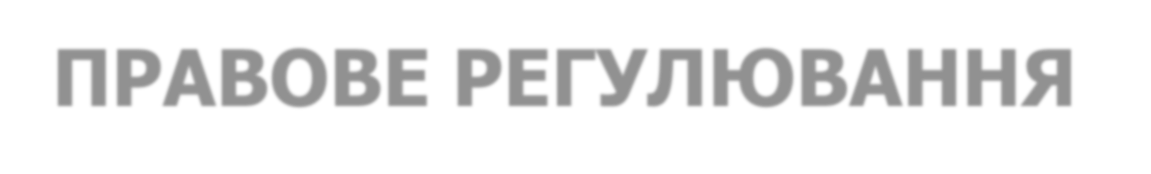 НОРМАТИВНО-ПРАВОВЕ РЕГУЛЮВАННЯ  МТД І ГРАНТОВИХ ПРОГРАМ
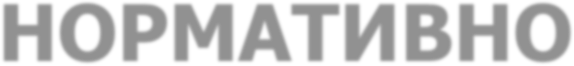 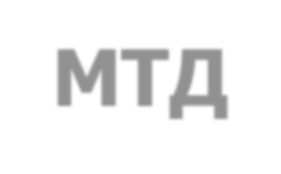 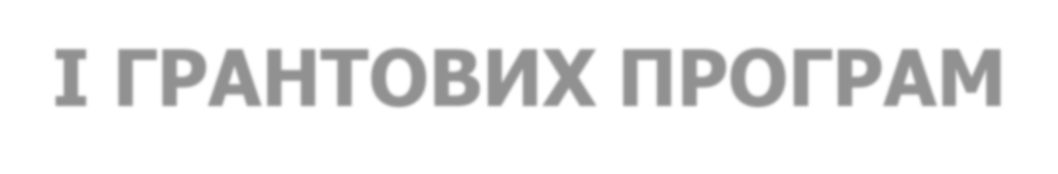 33
2018 РІК
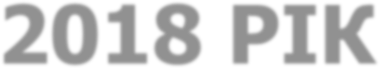 Удосконалення Порядок залучення, використання та моніторингу міжнародної  технічної допомоги (постанови КМУ № 702 від 29.08.2018 , № 725 від 05.09.2018):
скасування обмежень щодо граничних сум витрат на придбання товарів, робіт та  послуг по проектах МТД, унормувано питання про співфінансування проектів МТД з  інших джерел.
запровадження національної системи моніторингу та контролю програм
прикордонного співробітництва Європейського інструменту сусідства 2014-2020;
удосконалення процедур підготовки, виконання та проведення моніторингу програм  секторальної бюджетної підтримки ЄС в Україні для покращання їх результативності.

Мінекономрозвитку розроблено пропозиції для внесення змін до постанови  Кабінету Міністрів України від 15.02.2002 № 153 «Про створення єдиної системи  залучення, використання та моніторингу міжнародної технічної допомоги, якими  пропонується :
удосконалення процедури залучення МТД відповідно до пріоритетів, визначених у  загальнодержавних, галузевих та регіональних документах;
забезпечення відповідності проектів МТД стратегічним та програмним документам  Уряду;-усунення затримок у процесі погодження плану закупівель бенефіціаром;
включення до листа-клопотання донора про державну перереєстрацію проекту  інформації щодо використаної суми коштів в рамках проекту МТД;
удосконалення механізму моніторингу проектів МТД, зокрема, надання виконавцями  проектів щорічного звіту про стан реалізації проектів (на прикладі домовленостей з  ЄС);
оновлення форматів для звітування бенефіціарами та реципієнтами про результати  моніторингу.
34
МТД В УКРАЇНІ
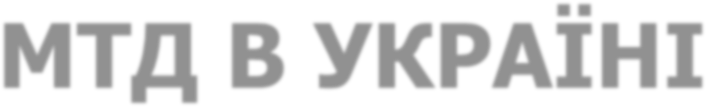 Протягом 2018 року в Україні реалізовувалось 618  проектів МТД загальною кошторисною вартістю $6,6  млрд, (у т.ч. 10 проектів вартістю $ 3,1 млрд, що
фінансуються з Чорнобильського Фонду «Укриття» та
Рахунку ядерної безпеки).
У 2018 році в Україні реалізовувалось на 109 проектів
(майже на $1 млрд) МТД більше, ніж у 2017 році.

Традиційно найбільшими донорами у 2018 році для України
були:
США – понад $ 2 млрд (124 проекти),
ЄБРР – $759,7 млн (44 проекти),
ЄС – $ 522,3 млн (235 проектів),
Німеччина – $386,9 млн (39 проектів),
Канада – $152,3 млн (18 проектів).
35
РОЗПОДІЛ МТД ЗА СЕКТОРАМИ
Енергетика та  енергоефективність  73
Регіональний
розвиток 59
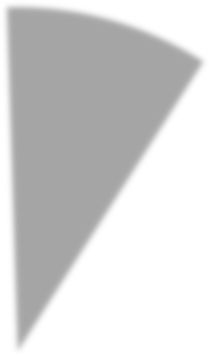 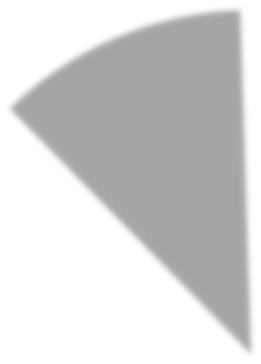 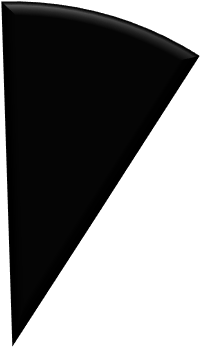 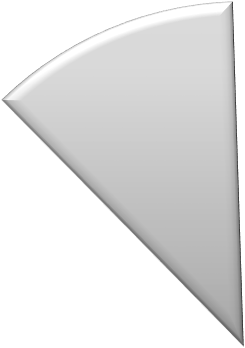 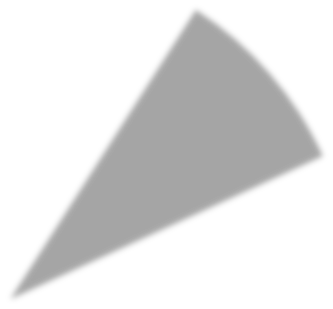 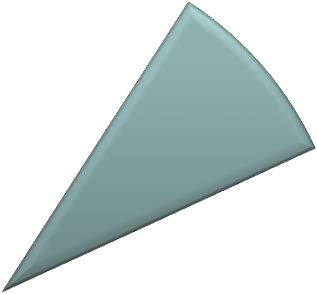 Ядерна безпека 56
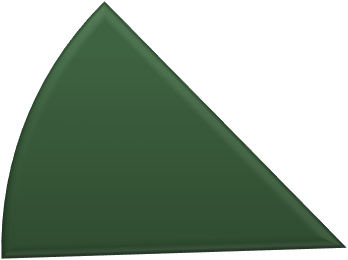 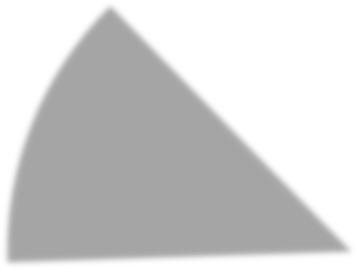 Освіта і наука 81
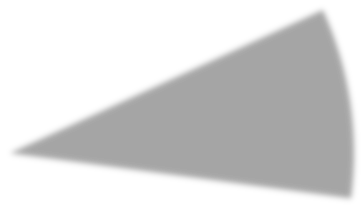 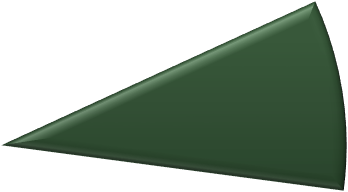 Національна  безпека та оборона  55
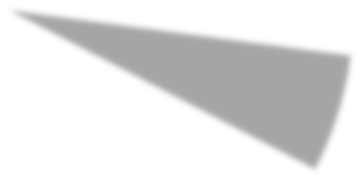 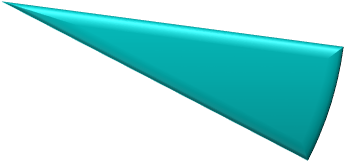 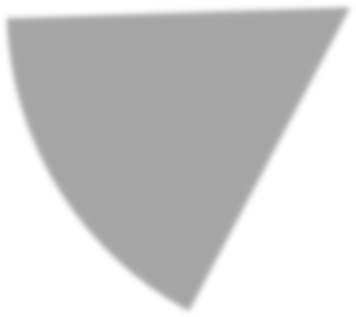 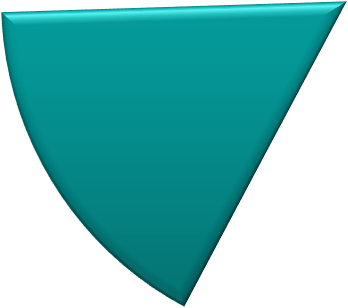 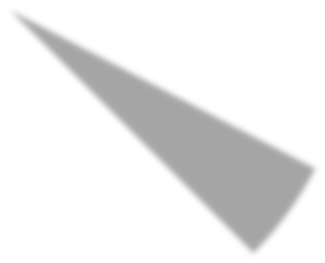 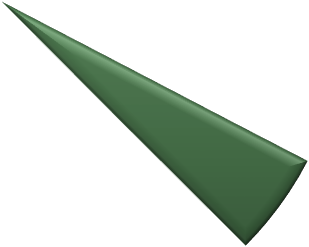 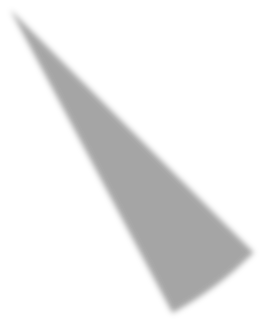 Відновлення
Донбасу та ВПО 34
Навколишнє
 	середовище 30
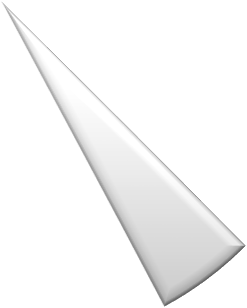 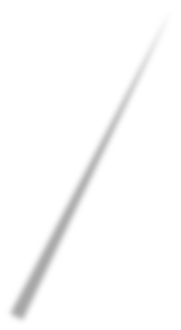 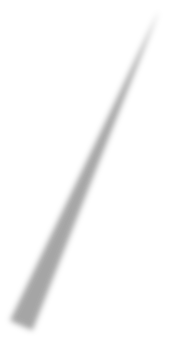 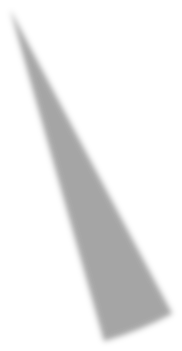 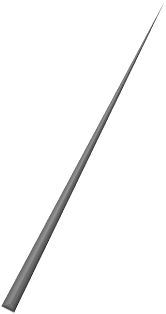 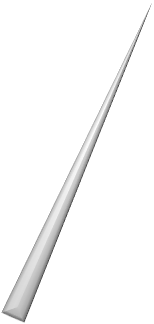 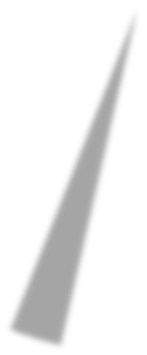 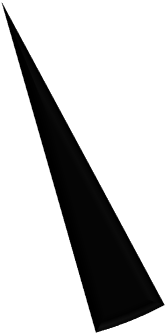 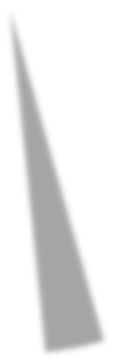 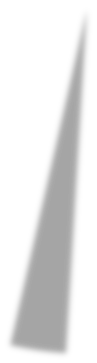 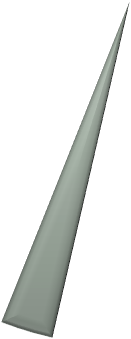 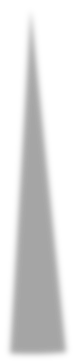 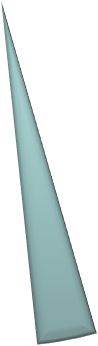 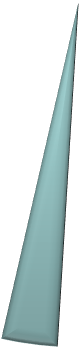 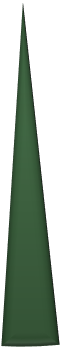 Урядування та  громадянське  суспільство 103
Охорона здоров'я
29
Економічний
розвиток і торгівля
Транспорт та
21
інфраструктура 15 Промисловість та
МСП 16
Банківський та  Аграрний 16 фінансовий 17
36
СТРУКТУРА МТД, 2018
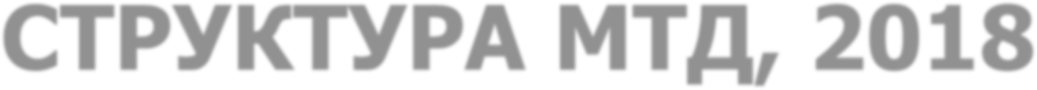 РОЗПОДІЛ МТД ПО КРАЇНАХ ТА  ОРГАНІЗАЦІЯХ ЗА СЕКТОРАМИ
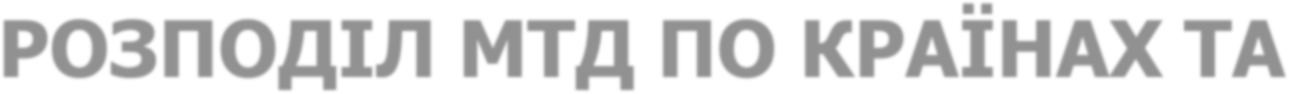 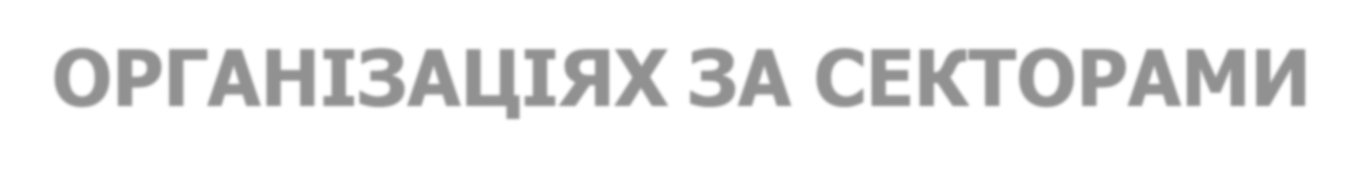 Аграрний
Банківський та фінансовий
Відновлення Донбасу та ВПО
Економічний розвиток і торгівля
Енергетика та енергоефективність  Комунікації та ІКТ
Навколишнє середовище  Національна безпека та оборона  Освіта і наука
Охорона здоров'я
Промисловість та МСП
Регіональний розвиток
Соціальна інфраструктура і та послуги  Транспорт та інфраструктура  Урядування та громадянське суспільство  Ядерна безпека
Німеччина
Канада
Швейцарія
ООН
Швеція
Японія
ОБСЄ
0
100000
200000
300000
400000
500000
38
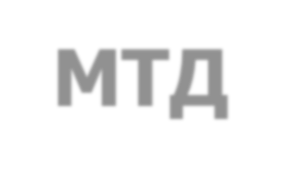 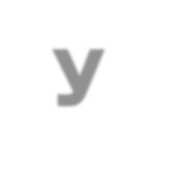 ДІЮЧІ ПРОГРАМИ І ПРОЕКТИ МТД У  СФЕРІ МЕР В УКРАЇНІ
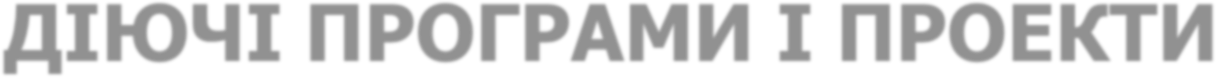 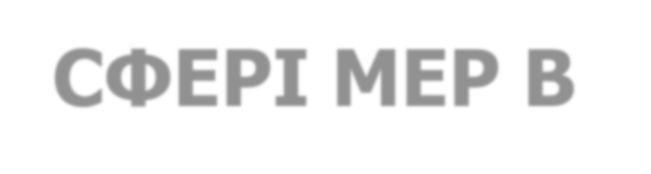 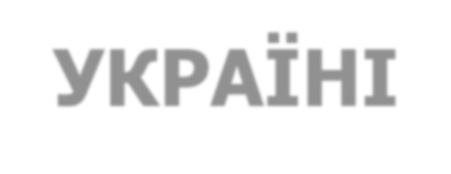 Створення мережі підтримки молодіжного
інноваційного підприємництва на платформі “FabLab”
Прозорий, підзвітний, ефективний бюджетний процес
на місцевому рівні в Україні
Зменшення енергоспоживання та викидів СО2 в  секторі багатоквартирних житлових будинків міста  Долина
Європейський Союз
Департамент закордонних  справ, торгівлі та
розвитку Канади (DFATD);
Уряд Канади
Партнерство для розвитку міст (ПРОМІС)
Український проект бізнес-розвитку
плодоовочівництва
Децентралізація приносить кращі результати та  ефективність (DOBRE)
Навчальні програми професійного зростання
Розробка курсу на зміцнення місцевого
самоврядування в Україні (ПУЛЬС)
Проект реконструкції системи централізованого
теплопостачання у м. Луцьк – Підтримка  впровадження
Модернізація системи централізованого
теплопостачання міста Тернополя
Уряд США
Агентство США з  міжнародного розвитку  (USAID); Уряд США
Європейський банк
реконструкції та розвитку  (ЄБРР)
39
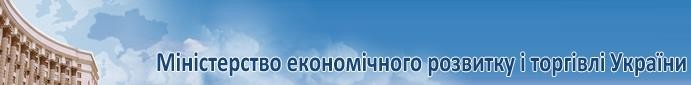 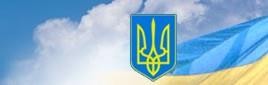 Програми прикордонного
співробітництва в рамках Європейського  інструменту сусідства на 2014–2020 рр.
Участь України у 4 спільних операційних  програмах :
“Польща – Україна – Білорусь”,  Угорщина – Словаччина – Румунія –  Україна”,
“ Румунія – Україна”  “Басейн Чорного моря”
МТД ЯК МЕХАНІЗМ ФІНАНСУВАННЯ  МЕР
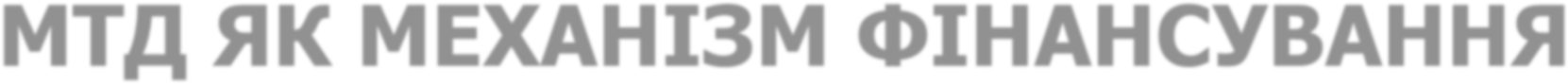 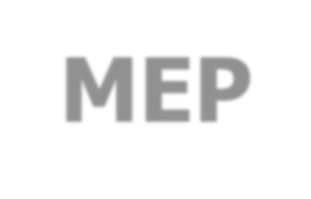 Стратегічні цілі прикордонного співробітництва в рамках  допомоги ЄС

Сприяння економічному та соціальному розвитку у  регіонах по обидві сторони кордону
Вирішення спільних проблемних питань у сферах  охорони навколишнього середовища, здоров’я  громадян, безпека
Сприяння покращенню умов та підходів щодо
переміщення громадян, товарів та капіталу
41
СТРАТЕГІЧНІ ЦІЛІ ПРИКОРДОННОГО  СПІВРОБІТНИЦТВА В РАМКАХ ДОПОМОГИ ЄС
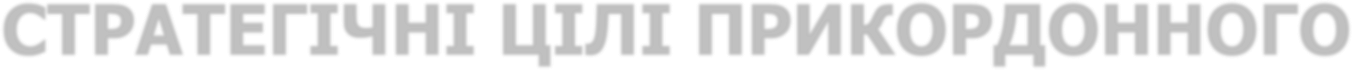 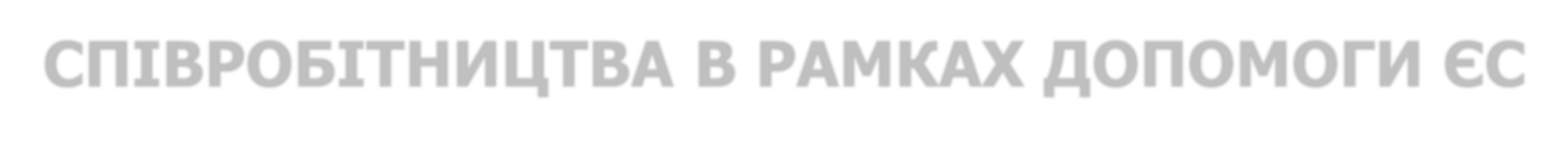 Розвиток бізнесу, малого і середнього підприємництва.
Підтримка освіти, досліджень, технологічного розвитку та інновацій.
Сприяння місцевій культурі та збереження історичної спадщини.
Сприяння соціальному розвитку та боротьба проти бідності.
Підтримка місцевого та регіонального	самоврядування.
Захист навколишнього середовища, адаптація до змін клімату.
Покращення	доступу	до	регіонів,	розвиток	транспортних	та  комунікаційних мереж та систем.
Загальні виклики у сфері безпеки.
Сприяння енергетичній співпраці.
Сприяння прикордонному управлінню та безпеці кордонів.
Інші сфери, не перелічені	вище, які можуть	мати суттєвий вплив  прикордонний вплив (потребують	детального обґрунтування).
42
ПРОГРАМИ ТЕРИТОРІАЛЬНОГО  СПІВРОБІТНИЦТВА КРАЇН СХІДНОГО  ПАРТНЕРСТВА:
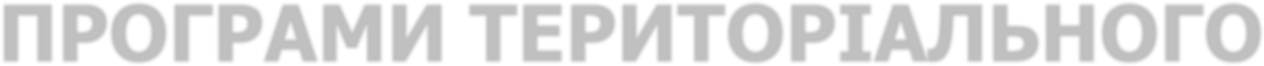 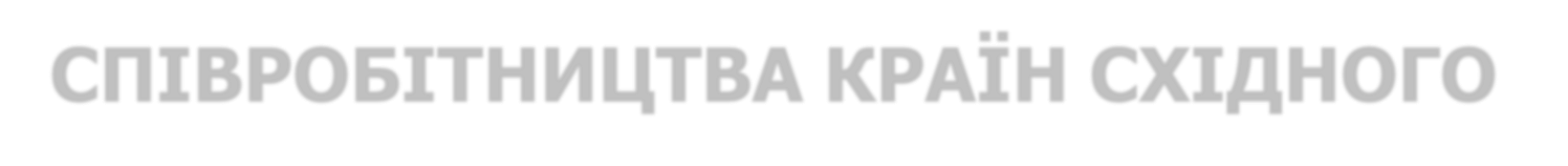 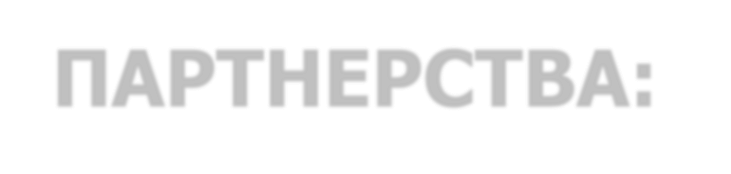 “Україна – Білорусь” – бюджет 4, 025 млн. євро
Білорусь: Брестська та Гомельська області.
Україна: Волинська, Рівненська, Житомирська, Київська та
Чернігівська області.
“Україна – Молдова” – бюджет 4 млн. євро
Молдова: територія усієї країни.
Україна: Чернівецька, Вінницька та Одеська області.

Ціль - зміцнення транскордонних контактів місцевих органів влади,  громад та організацій громадянського суспільства з метою  сприяння розробці спільних рішень у відповідь на спільні  проблеми соціально-економічного розвитку у зазначених регіонах
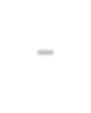 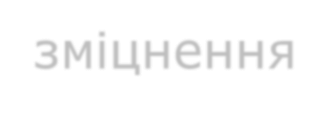 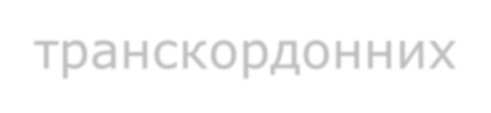 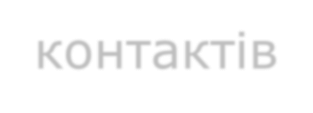 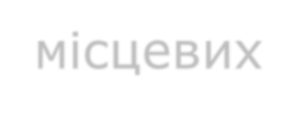 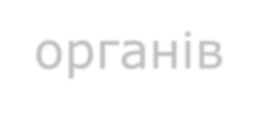 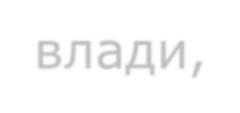 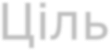 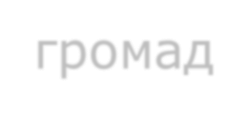 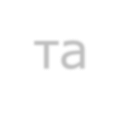 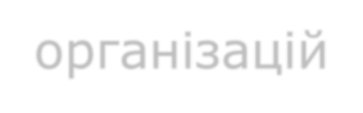 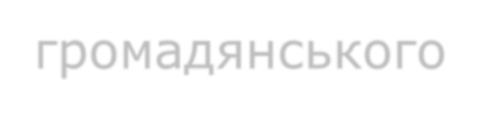 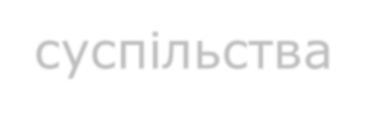 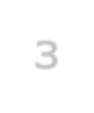 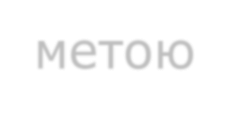 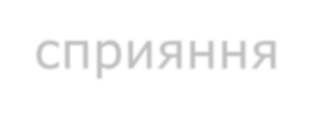 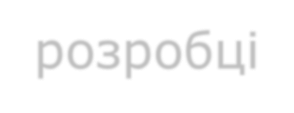 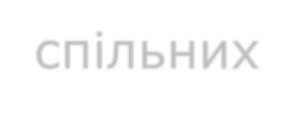 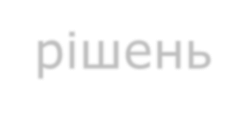 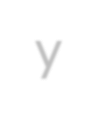 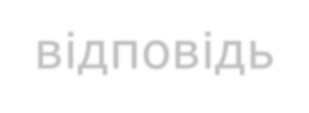 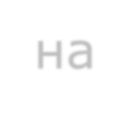 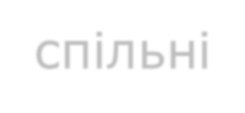 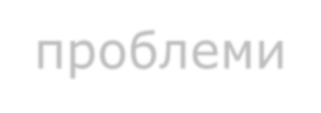 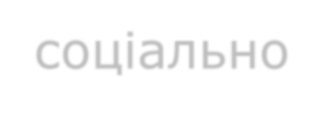 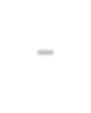 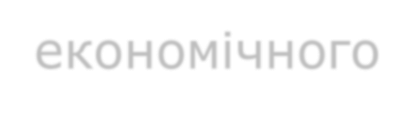 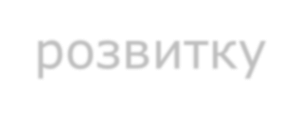 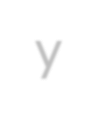 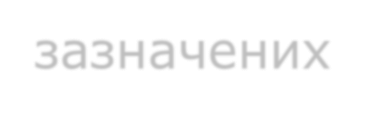 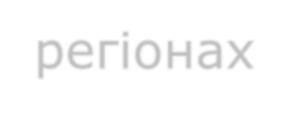 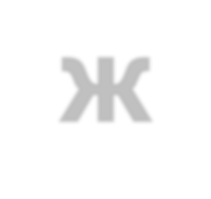 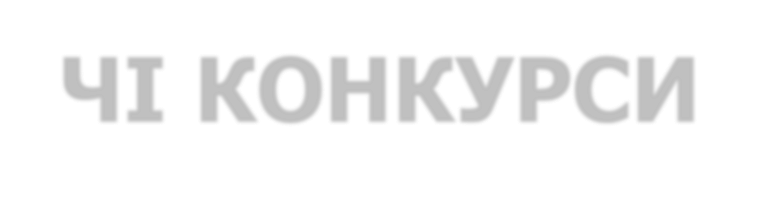 НАЙБЛИЖЧІ КОНКУРСИ
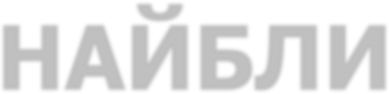 Програма USAID Україна
«Конкурентоспроможна економіка  України» (КЕУ)
Приймає концепції грантових проектів на  впровадження заходів, спрямованих на  подолання викликів для малих та середніх  підприємств (МСП), що працюють в Україні в  нових галузях та галузях, що розвиваються.
Дедлайн	29.02.2020
Від 250 тис. до 40 млн гривень


44
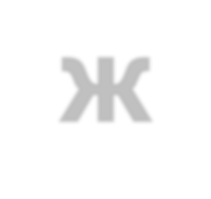 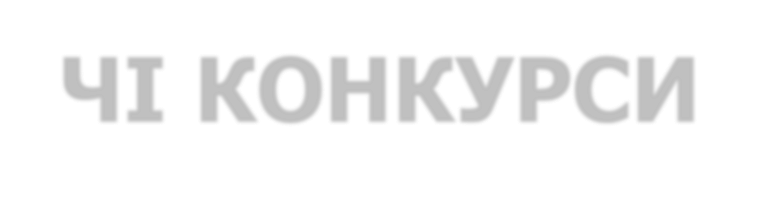 НАЙБЛИЖЧІ КОНКУРСИ
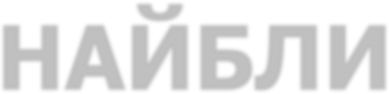 Гранти від «Глобального Фонду для жінок»
Фонд підтримує жіночі групи, чия діяльність  спрямована на поліпшення становища жінок і  дівчаток у світі та ведеться за межами США.
Об’єднання має перебувати під керівництвом жінок.  Жінки повинні займати всі або більшість керівних  посад.
Фонд постійно виділяє невеликі гранти на загальний  розвиток діяльності жіночих об’єднань, а також на
реалізацію конкретних проектів
Від 500 до 20 тис. дол. США
45
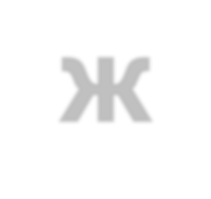 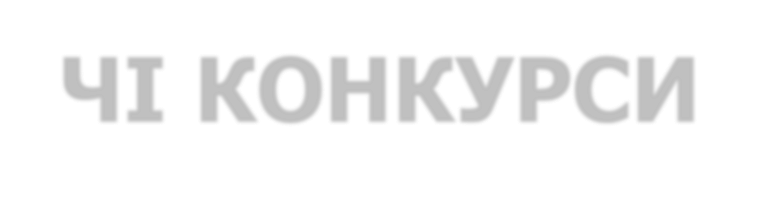 НАЙБЛИЖЧІ КОНКУРСИ
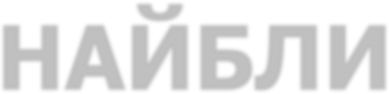 Глобальний інноваційний фонд GIF
- є незалежною глобальної некомерційною організацією, яка інвестує  в соціальні інновації, які спрямовані на поліпшення життя і можливості  мільйонів людей в країнах, що розвиваються. Завдяки своїй програмі  грантів вони шукають інноваційні рішення глобальних проблем в галузі  розвитку, особливо для бідних і уразливих груп населення. GIF
підтримує команди з соціальних підприємств, комерційних фірм,  некомерційних організацій, державних установ і дослідників у всіх  відповідних секторах.
Бізнес, органи влади, НУО  Постійно діюча
"від £30 000 до £10 000 000"
46
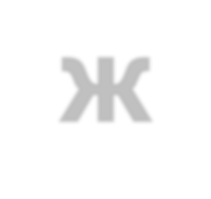 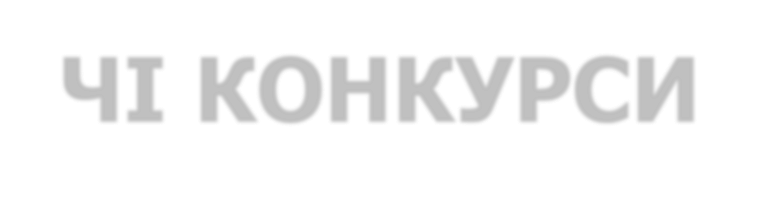 НАЙБЛИЖЧІ КОНКУРСИ
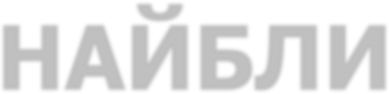 FASEP
FASEP «Дослідження» – фінансування надається для проведення
техніко-економічного обгрунтування (ТЕО) або технічної  допомоги. Проекти, що можуть фінансуватися: Проекти
інфраструктури в рамках стратегій розвитку, що реалізуються
органами місцевої влади, та до яких можуть залучатися
французькі підприємства (виробники обладнення, інженери,
розробники, тощо).
FASEP «Зелена інновація» – фінансування надається на
реалізацію інноваційних проектів, пов’язаних із охороною
навколишнього середовища, та проектів сталого розвитку.  Проекти, що можуть фінансуватися: Проекти інфраструктури в  рамках стратегій розвитку, що реалізуються органами місцевої  влади, та до яких можуть бути використанні французькі
«зелені» та інноваційні технології.«
Органи влади
Постійно діюча
від 150 000 до 600 000 EUR"
47
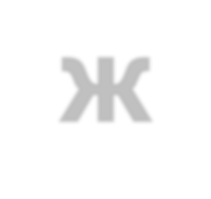 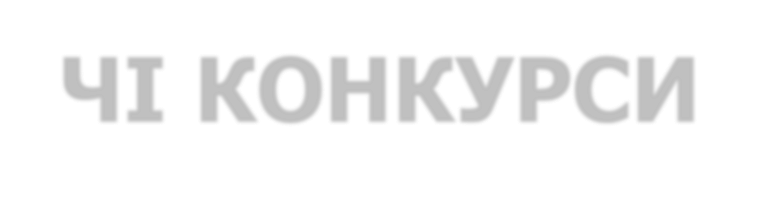 НАЙБЛИЖЧІ КОНКУРСИ
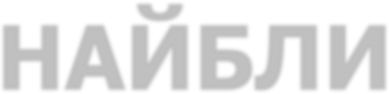 "UNDP Проект «Громадянське суспільство задля  розвитку демократії та прав людини в Україні»"
У рамках нового п’ятирічного проекту «Громадянське  суспільство задля розвитку демократії та прав людини в  Україні», ПРООН за фінансової підтримки Міністерства
закордонних справ Данії щороку підтримуватиме  проекти та ініціативи організацій громадянського  суспільства за результатами запрошень до подання  проектних пропозицій.
НУО
Постійно діюча (до 31.03.2022)  до 30 000 USD

48
Програма "Initiative East" в рамках ПВЗВТ
Тривалість проекту:
2016 - 2021
Країни проекту:
Грузія. Молдова. Україна
ПАРТНЕР-ВИКОНАВЕЦЬ:
Група Європейського інвестиційного банку (ЄІБ)
Бюджет ЄС:
62,74 млн євро
Ініціатива "East" в рамках Поглибленої та всеохоплюючої зони вільної торгівлі  (ПВЗВТ) спрямована на зміцнення економічного розвитку країн, які підписали угоду  про асоціацію з ЄС, а саме Грузії, Молдови та України, шляхом надання адресної
фінансової та технічної підтримки малим та середнім підприємствам (МСП) в цих
трьох країнах.
Мета
Розширення доступу до фінансування у вигляді поліпшених умов кредитування;  Підтримка мікрофінансових установ у забезпеченні фінансування для місцевих  мікропідприємств;
Надання адресної фінансової та технічної допомоги пріоритетним виробничо-
збутовим мережам в агрохарчовій галузі.
Бенефіціари
Малі та середні підприємства
Сайт
http://www.eib.org/projects/regions/eastern-neighbours/instruments/dcfta/index.htm
49
ІНФОРМАЦІЯ ПРО ГРАНТИ:
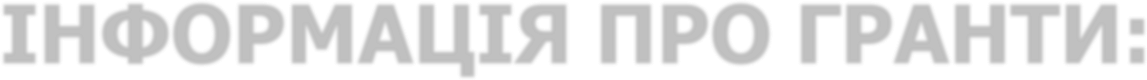 Міністерство регіонального розвитку
Портал “ Громадський простір”
Сайти Євросоюзу
UCAID. CIDA. SIDA. GIZ…
Фонд “ Євразія”
Сайти посольств
Благодійних фондів
Асоціація міст України
…
ЯК ПІДГОТУВАТИ ПРОЕКТ
РЕГІОНАЛЬНОГО/МІСЦЕВОГО РОЗВИТКУ ДЛЯ  ОТРИМАННЯ ФІНАНСУВАННЯ ?
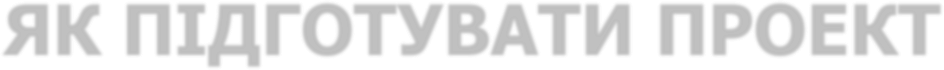 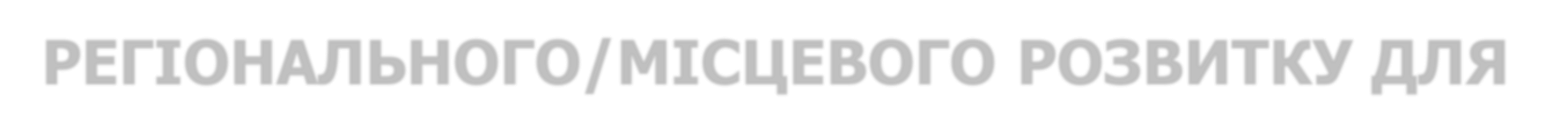 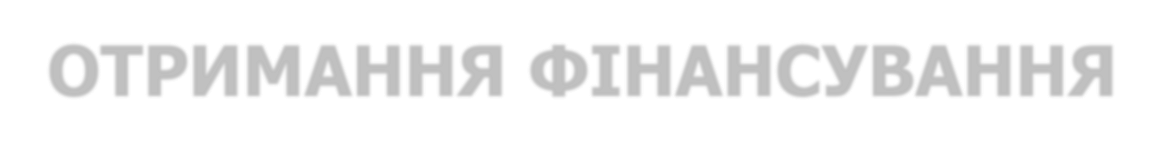 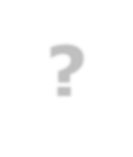 Подумайте про проблеми, що існують у вашій
громаді/місті/регіоні
"вузькі місця"	чи перспективи розвитку?
Розгляньте зацікавлені сторони, яких стосується знайдена
проблема
Створіть перелік ідей для потенційних проектів
Регулярно перевіряйте веб-сайти грантодавців, у тому числі  представництва ЄС
Завантажте пакет заявки як тільки буде оголошено конкурс
форму заявки, різні додатки та повідомлення.
ЯК ПІДГОТУВАТИ ПРОЕКТ
РЕГІОНАЛЬНОГО/МІСЦЕВОГО РОЗВИТКУ ДЛЯ  ОТРИМАННЯ ФІНАНСУВАННЯ ?
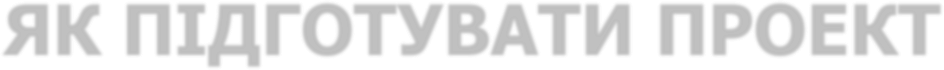 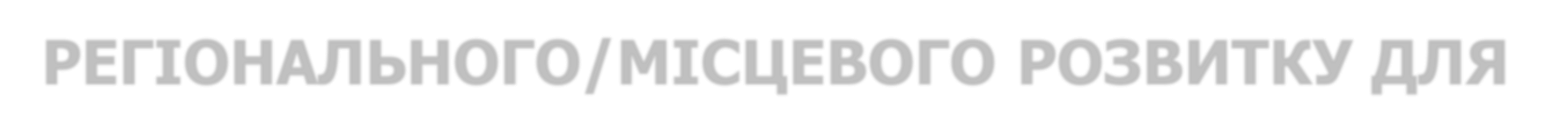 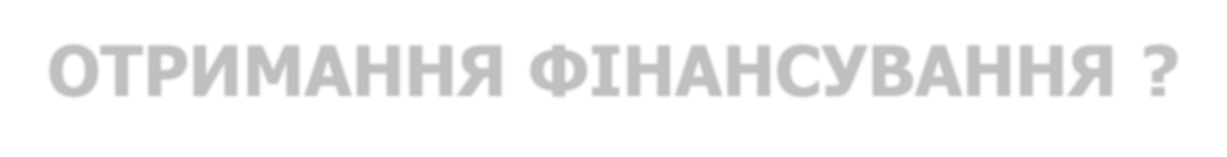 Перевірте чи відповідають ваші ідеї вимогам конкурсу
прийнятність вашої ідеї відносно пріоритетів, цільових груп та  очікуваних результатів проекту,
прийнятність подавача та співподавачів,
фінансові умови (зокрема прийнятні витрати, можливість  видавати міні-гранти третім сторонам, розмір та вид власного  внеску),
документи, які треба подавати,
часові рамки конкурсу (зокрема крайні терміни для питань щодо  конкурсу, подання концептуальної ноти та повної форми заявки,  відбір та підписання грантового контракту, очікуваний початок та  завершення проекту).
Створіть робочу групу
Використовуйте підтримку проекту
ЯК ПІДГОТУВАТИ ПРОЕКТ
РЕГІОНАЛЬНОГО/МІСЦЕВОГО РОЗВИТКУ ДЛЯ  ОТРИМАННЯ ФІНАНСУВАННЯ?
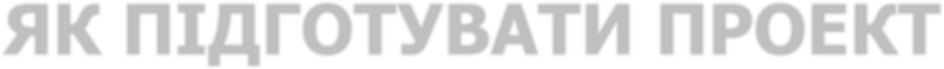 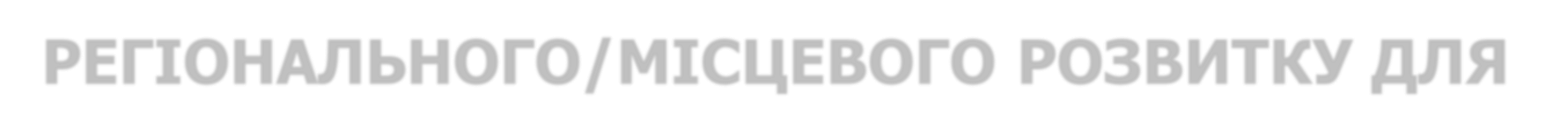 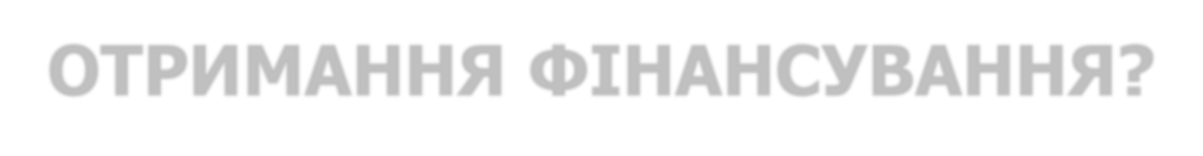 Конкурси оголошуються в один або два етапи.	Перший –
концептуальна пропозиція, другий - повна заявка.
Якщо вас відібрано на першому етапі, почніть розробку Повної
форми заявки
Розробіть логічну матрицю свого проекту, якщо цього вимагає
донор.
Розпишіть план дій та розрахуйте необхідні ресурси
Продумайте структуру управління та реалізації проекту, визначте  ролі подавача, співподавачів та всіх партнерів у цьому проекті
Опишіть пропоновану команду проекту
Розробіть бюджет вашого проекту
ЯК ПІДГОТУВАТИ ПРОЕКТ
РЕГІОНАЛЬНОГО/МІСЦЕВОГО РОЗВИТКУ ДЛЯ  ОТРИМАННЯ ФІНАНСУВАННЯ?
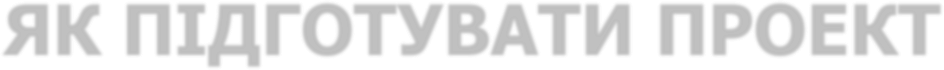 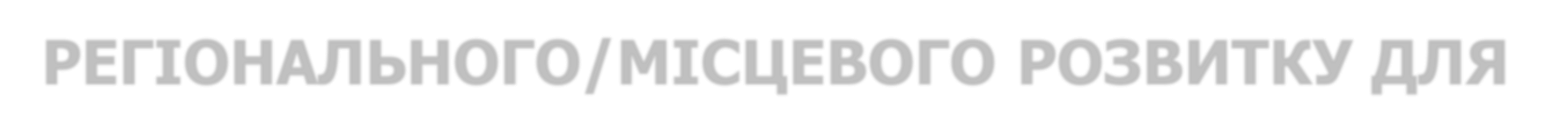 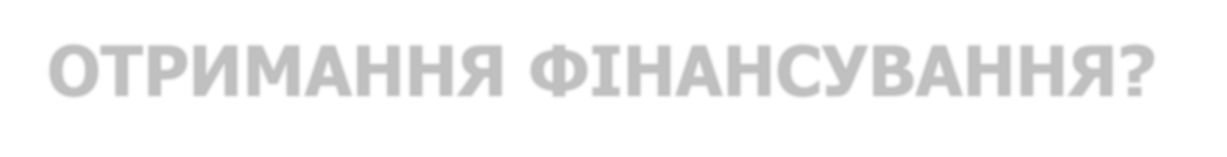 Заповніть Повну форму заявки
Скористайтеся Інструкцією ( при наявності)
Перевірте узгодженість Повної форми заявки,  Бюджету та Логічної матриці.
Підпишіть декларації
Перевірте та відішліть вашу заявку

Ваша проектна пропозиція має відповідати як  вимогам конкурсу заявок, так і стратегії
розвитку вашого регіону/міста!
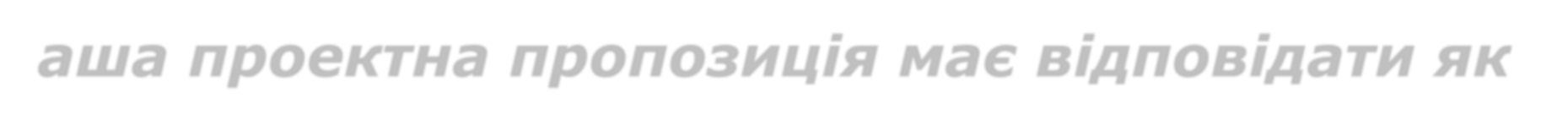 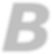 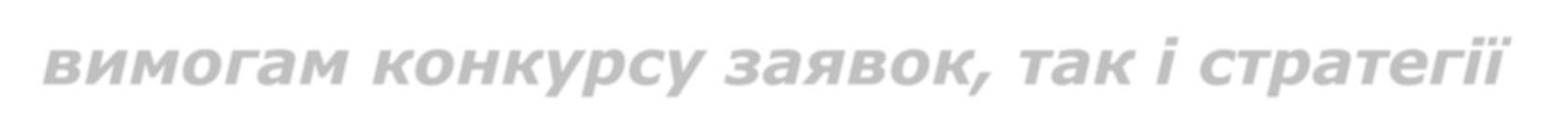 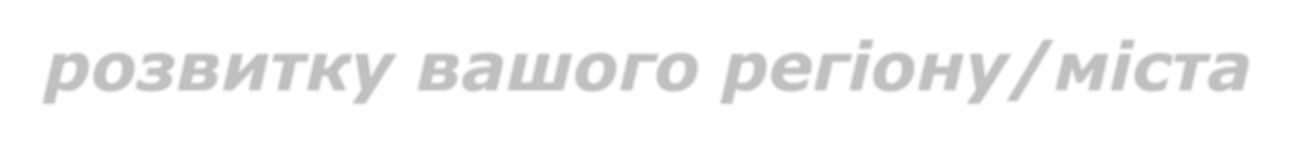 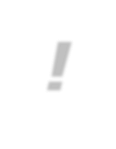 РЕКОМЕНДАЦІЇ ОМС
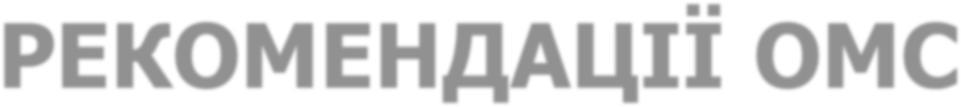 ◼ Окремим рішенням виконавчого комітету міської ради доречно щорічно затверджувати міські програми залучення МТД та грантових коштів, в яких визначати першочергові напрямки співпраці з донорами 
◼ Окремим рішенням міської ради доцільно визначити порядок залучення ОМС до реалізації проектів МТД 
◼ Виконавчий комітет міської ради має забезпечити делегування функцій із залучення МТД єдиному виконавцю – профільному структурному підрозділу міської ради або іншій організації, наприклад агенції місцевого розвитку 
◼ Виконавчому комітету міської ради доцільно делегувати функції із залучення МТД організації, що має вищий рівень адміністративної автономії
ЗАГАЛЬНІ РЕКОМЕНДАЦІЇ
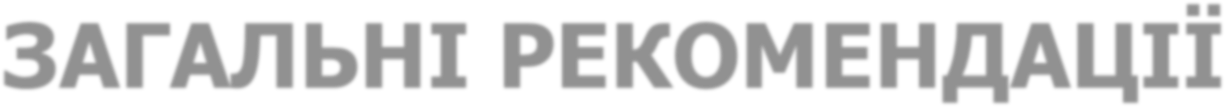 ◼ Орган або організація, що відповідає за залучення МТД, має запровадити систему регулярного моніторингу та оцінки результативності проектів МТД 
◼ Безоплатну передачу майна у комунальну власність в межах проектів МТД слід оформляти договорами пожертви 
◼ У випадку включення гранту до доходів міського бюджету, у рішенні міської ради про бюджет міста на відповідний рік доречно окремо вказати призначення гранту та визначити порядок його використання
◼ На засіданнях виконавчого комітету міської ради щорічно доречно розглядати інформацію щодо залучення МТД та грантових коштів
56
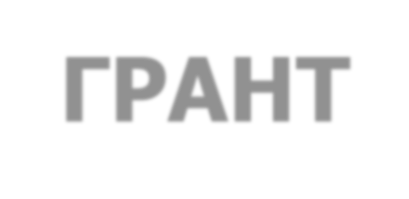 РОБИМО ВИСНОВКИ: ГРАНТ
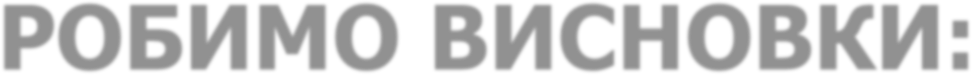 Додатковий фінансовий безповоротний  ресурс на розвиток громади
Імідж,	знаність населеного пункту, району  в цілому

Готуємо проектну пропозицію?  Групові завдання (45 хв.)
“ГРАНТОДАВЦІ?..”
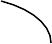 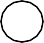 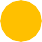 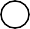 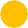 ЩО ТАКЕ ПРОЕКТНА ПРОПОЗИЦІЯ?
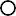 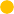 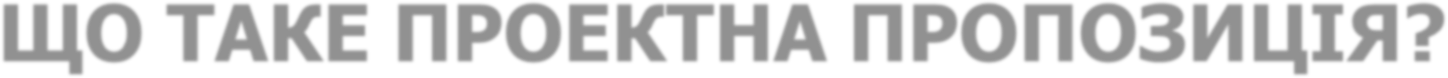 • Письмове прохання (заявка), яку направляють до фонду, корпорації, комерційне підприємство, урядовий чи міжурядовий орган або приватній особі з метою отримання ресурсної підтримки реалізації запланованої Вами діяльності 
• Ретельно підготовлений і якісно написаний документ, складений з метою переконати організацію, від якої очікують фінансування, надати ресурси для забезпечення діяльності 
• Документ, який описує та обґрунтовує, як певна запланована діяльність може вирішити конкретну проблему політики (вдовольнити суспільні запити, підвищити ефективність, сприяти реформуванню тощо
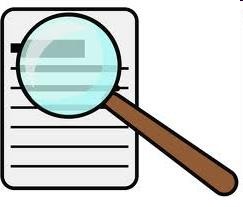 58
ЧЕК-ЛИСТ 1 КРОКУ:
Чи відповідає напрям роботи нашої організації місії донора?
Чи наша організація підходить по типу як аплікант?
Чи наш регіон/країна придатні для реалізації проектів з  оголошення?
Чи відповідає тема оголошення темі нашого проекту?
Чи відповідає тема проекту стратегічним завданням нашої  організації?
Чи розмір гранту відповідає нашим організаційним та  фінансовим спроможностям?
Чи маємо ми необхідний попередній досвід відповідно до вимог
Донора?
Чи розуміємо ми кінцеві результати, які очікує Донор?
Чи знаємо ми приклади реалізованих проектів Донора?
Чи достатньо часу до дедлайну?
59
ЧЕК-ЛИСТ 2 КРОКУ:
1 Чи можемо ми чітко описати основні цільові аудиторії проекту?
2 Чи є у оголошенні чи інших документах Донора, інформація про дослідження очікувань/потреб цільових аудиторій проекту? 
3 Чи є у нашої організації попередні дослідження/опитування очікувань/потреб цільових аудиторій проекту? 
4 Чи є представники цільових аудиторій оголошеного проекту учасниками / партнерами нашої організації? 
5 Чи залучені представники цільових аудиторій до планування/реалізації запропонованого проекту? 
6 Чи визначили ми проблеми/мрії головних цільових аудиторій? 
7 Чи можемо ми чітко сформулювати ключові Цінності нашого проекту з точки зору проблем/мрій цільових аудиторій? 
8 Чи вирішення проблем/реалізація мрій Бенефіціарів обраним нами способом сприяє досягненню очікуваних цільових показників проекту? 
9 Чи запропоноване рішення сприятиме подальшому використанню Бенефіціарами результатів Сталості проекту? 
10 Чи досягнута Сталість відповідає цінностям Донора?
60
ЧЕК-ЛИСТ 3 КРОКУ:
1 Чи є у оголошенні чіткі вимоги щодо наявності та кількості партнерів? 
2 Чи відповідаємо ми / наш консорціум обов’язковим вимогам? 
3 Чи є у нашої організації приклади попередньо реалізованих проектів з партнерами? 
4 Чи є у нашої організації формальні стосунки з іншими організаціями, що можуть виступити партнерами у цьому проекті? 
5 Чи є у нашої організації потенційні партнери, що мають грантовий досвід у цього Донора? 
6 Чи наші потенційні партнери доповнюють наші ключові компетенції, необхідні для якісної реалізації проекту? 
7 Чи наші потенційні партнери готові вкладати ресурси для формування фонду співфінансування проекту у грошовій / негрошовій формі? 
8 Чи наші потенційні партнери готові надати гарантійні листи / бюджетні резолюції, що підтверджують їхнє рішення щодо внесення ресурсів? 
9 Чи наші потенційні партнери візьмуть участь у підготовці проекту? 
10 Чи наші потенційні партнери візьмуть участь у заходах проекту?
61
ЧЕК-ЛИСТ 4 КРОКУ:
Чи можемо ми чітко сформулювати очікувані результати, цінні для Донора?
Чи можемо ми чітко сформулювати очікувані результати, цінні для Бенефіціара /
Клієнта?
Чи можемо ми чітко сформулювати очікувані результати, цінні для Подавача
(нашої організації)?
Чи запропоноване рішення відповідає інтересам усіх трьох цільових груп?
Чи запропоноване рішення є оптимальним по співвідношенню очікуваних витрат  та результатів?
Чи пропонована діяльність по проекту відображена у нашому Стратегічному
Плані?
Чи очікувані результати для Бенефіціарів відображають результати  досліджень/опитувань?
Чи сформульована мета повністю і чітко відображає виграш Бенефіціара в межах
місії Донора, застосовані нами рішення та використані ресурси?
Чи можна вилучити зі сформульованої мети слова чи звороти, без втрати змісту?
Чи дає сформульована мета можливість чітко та вичерпно описати перелік  необхідних завдань?
62